減碳生活大聯盟話劇
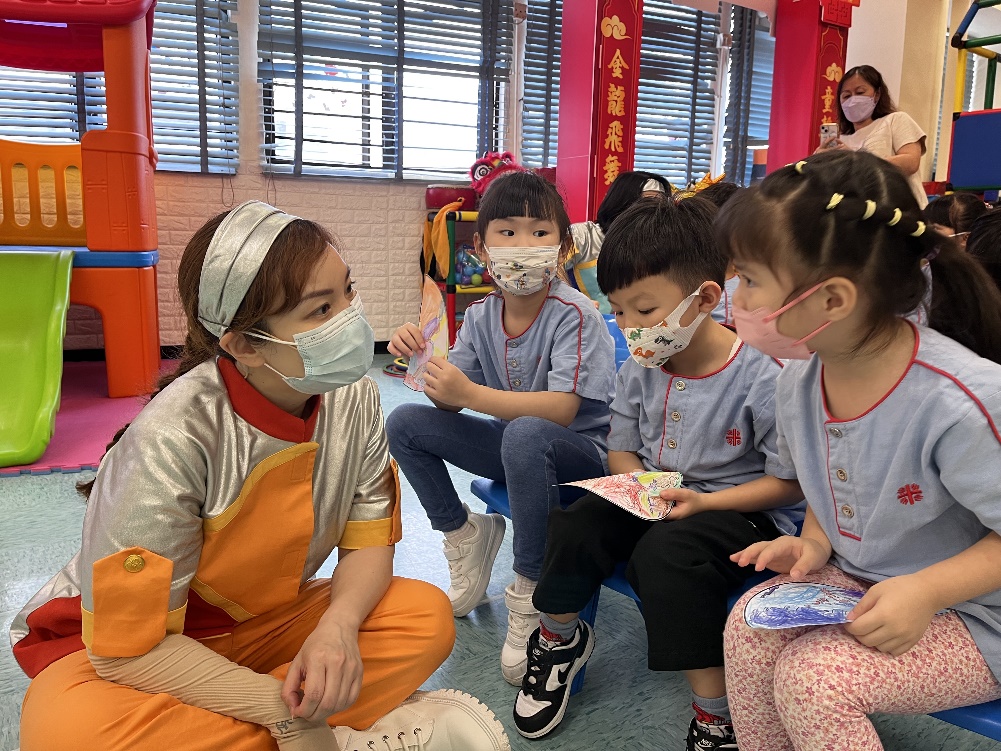 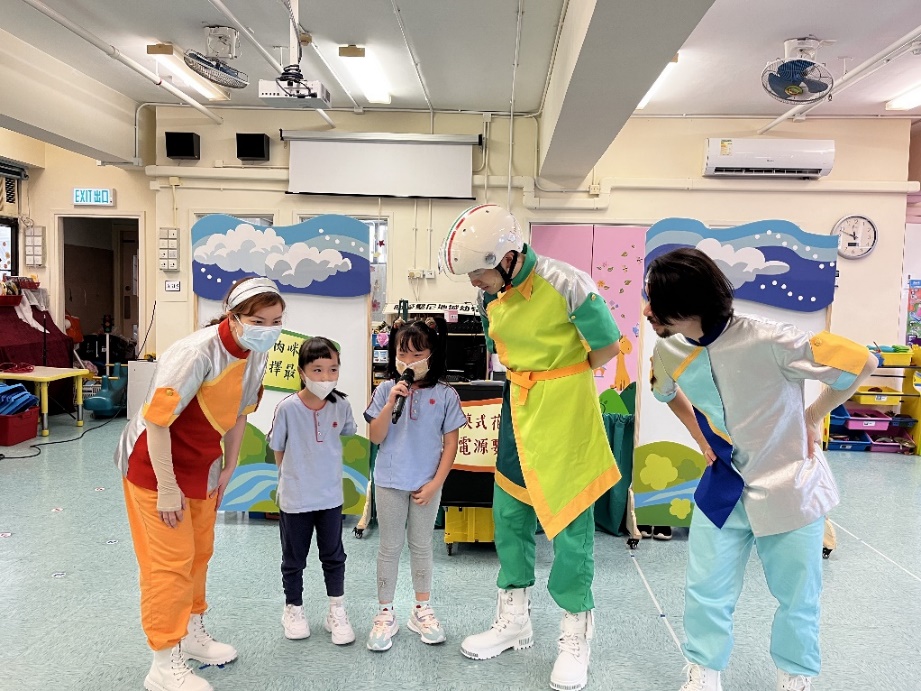 我會多乘搭交通工具！
減碳指數上升了！
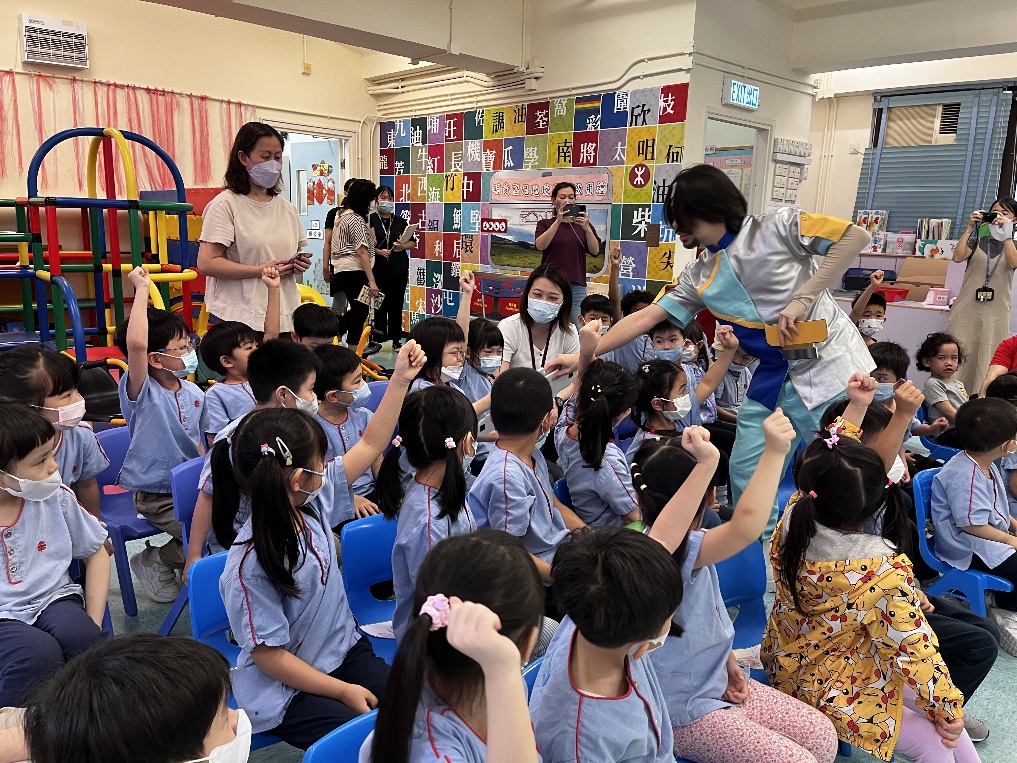 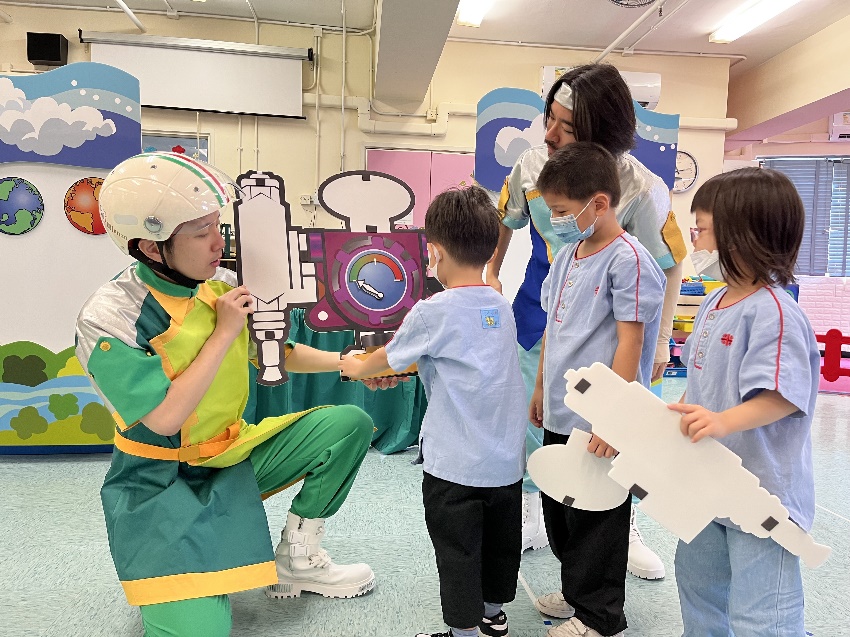 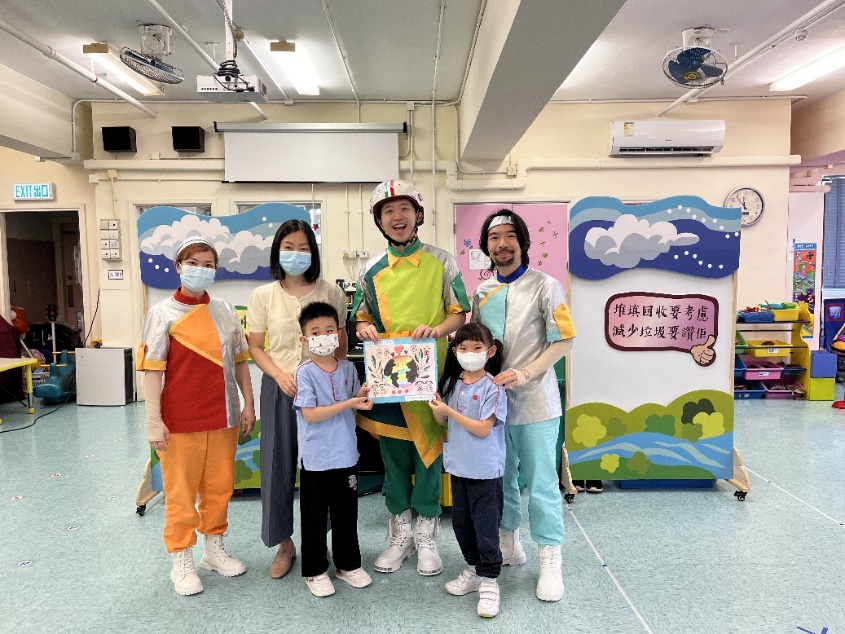 減碳生活你我齊做到
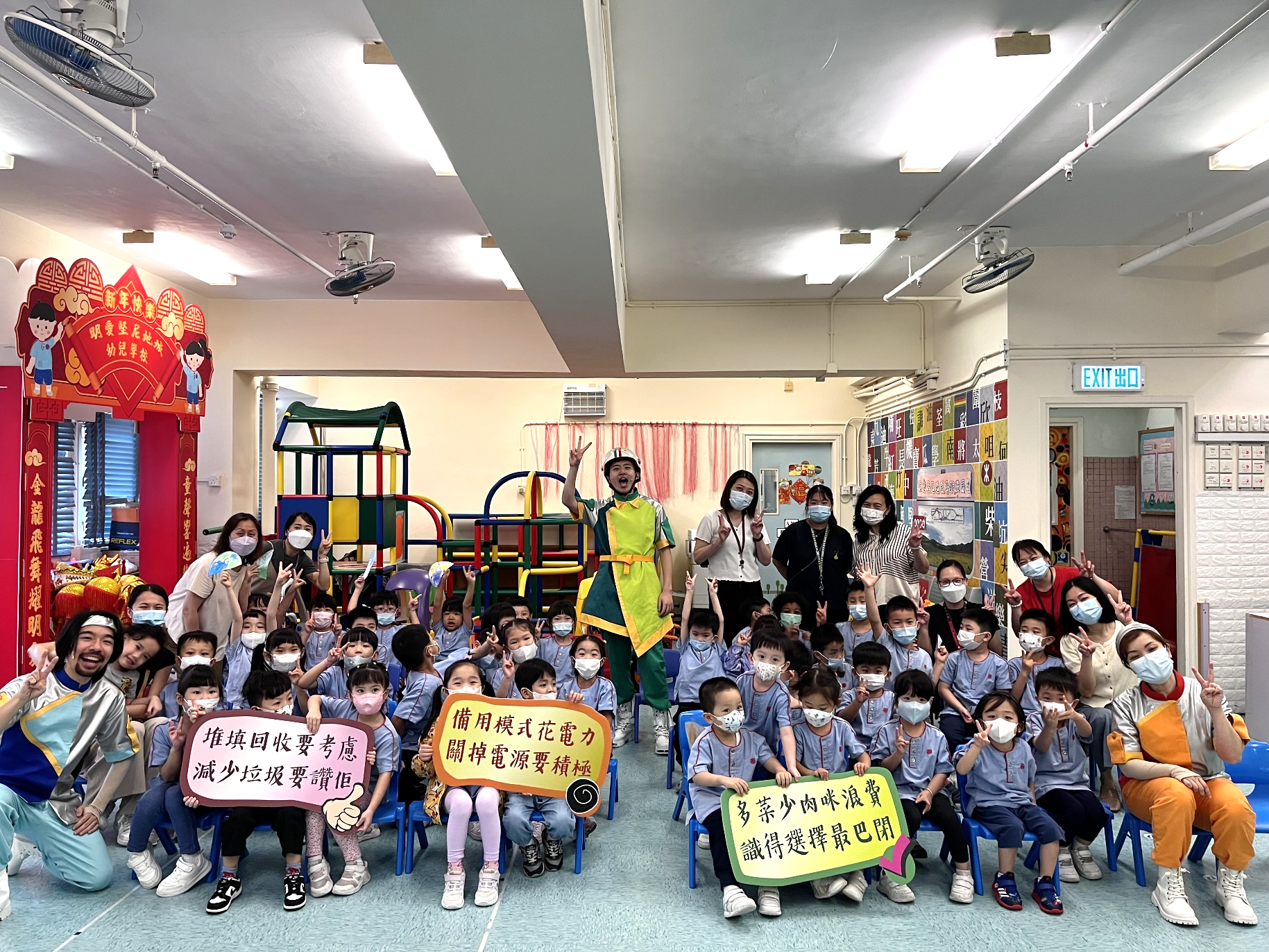 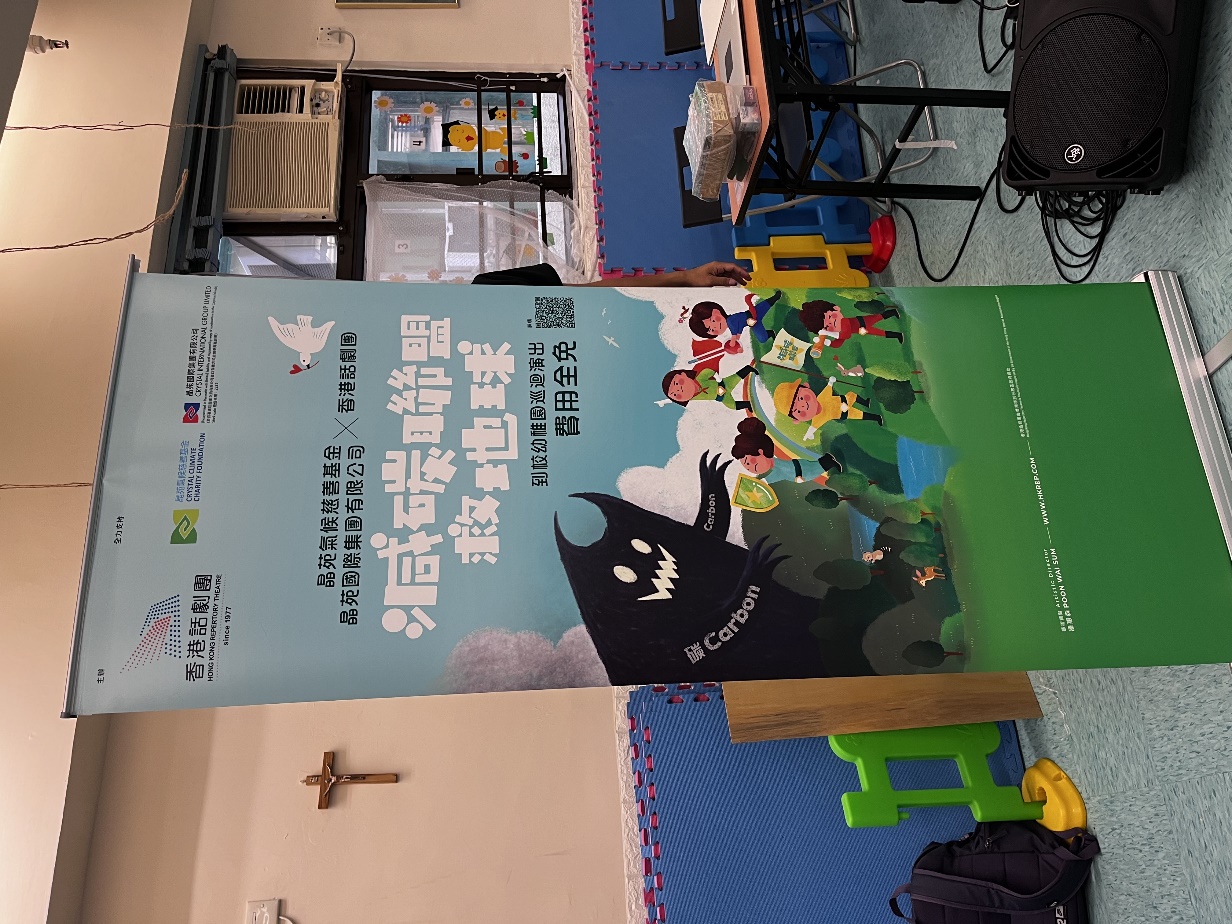